Поријекло и извор православне вјере
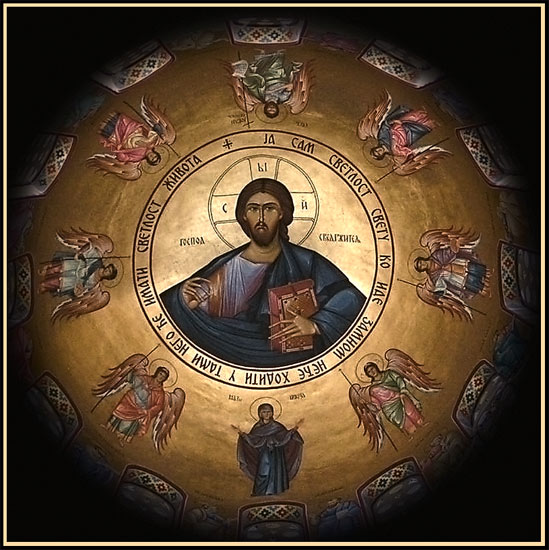 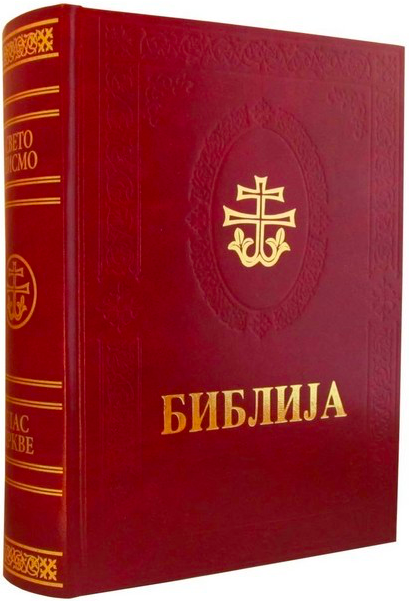 Православна вјера потиче од Бога јер се заснива на Откривењу Божјем.

Православна Црква чува Откривење Божје.

Постоји писано и усмено Божје Откривење.

Писано Откривење назива се Свето писмо или Библија.

Библија значи књига.
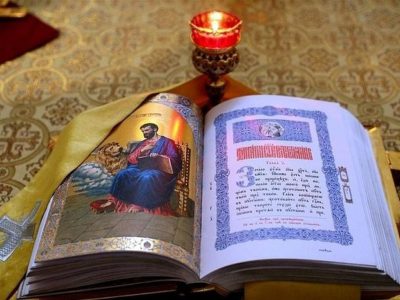 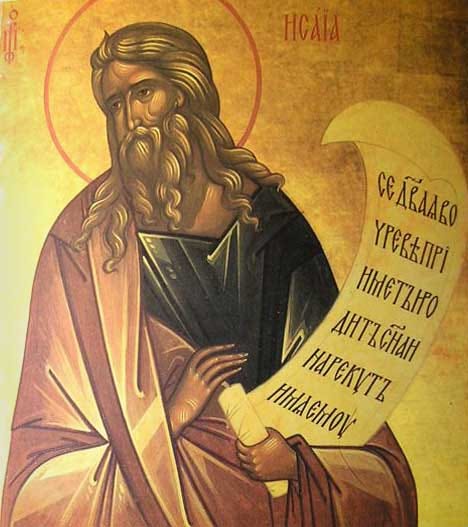 Свето предање је старије од Светог писма.

Светим предањем се преносило обећање Божје о доласку Спаситеља.

Обећања Божја су записали пророци.

Свето предање је много обимније од Светог писма.

Истинско предање је увјек у саглaсности са Свети  писмом.
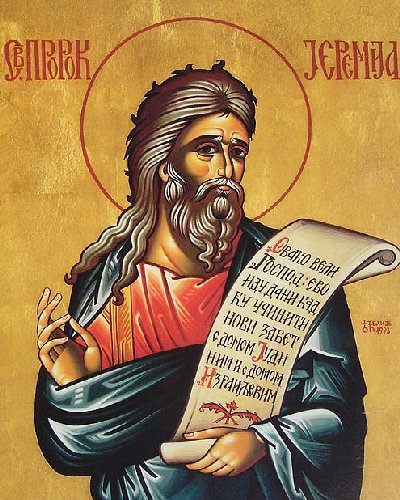 Свето писмо је збирка књига Старог и Новог завјета, које су, надахнути Духом Светим, написали пророци и апостоли.



Задатак: Одговори на питања у уџбенику на страни 25!